TEACHING ABOUT CLIMATE CHANGE THROUGH ETWINNING
AN ONLINE COLLABORATIVE PROJECT ON THE POLITICS OF CLIMATE CHANGE
“Climate Change is a Political Choice”
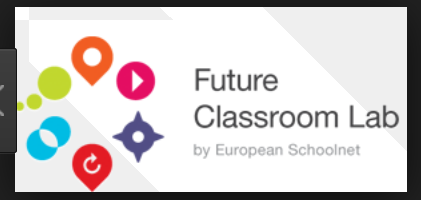 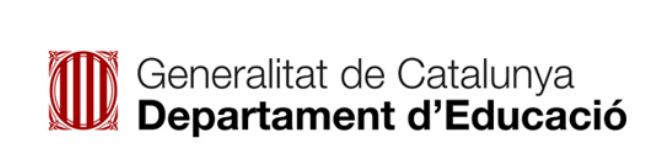 Marta Pey
English teacher at Ins. Jaume Callís (Vic, Barcelona)
European Projects Advisor
Department of Education of Catalonia
eTwinning & FCL Lab Ambassador
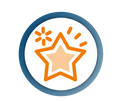 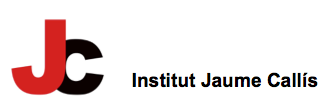 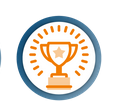 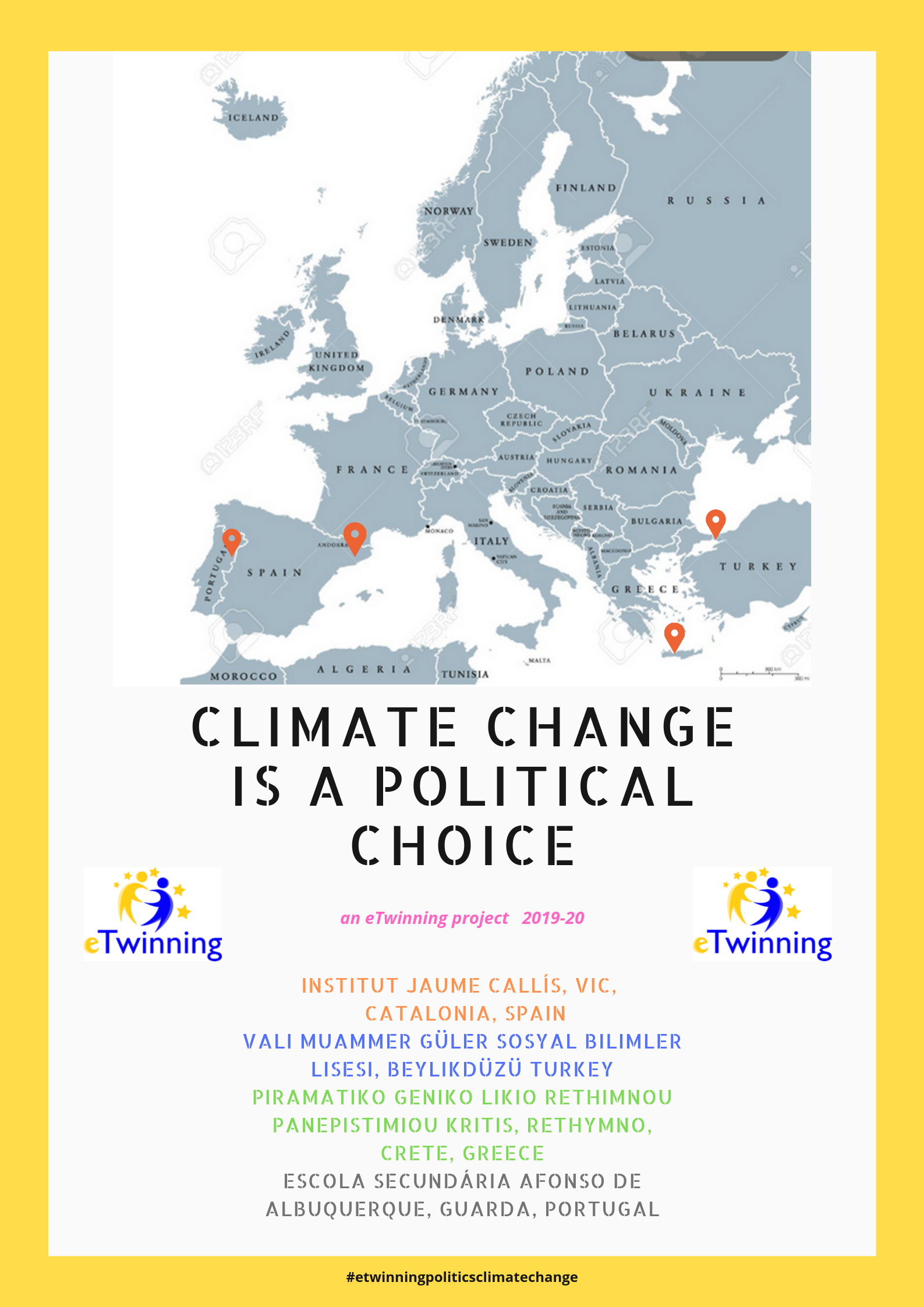 “CLIMATE CHANGE IS A POLITICAL CHOICE”
About climate change
About the politics of climate change
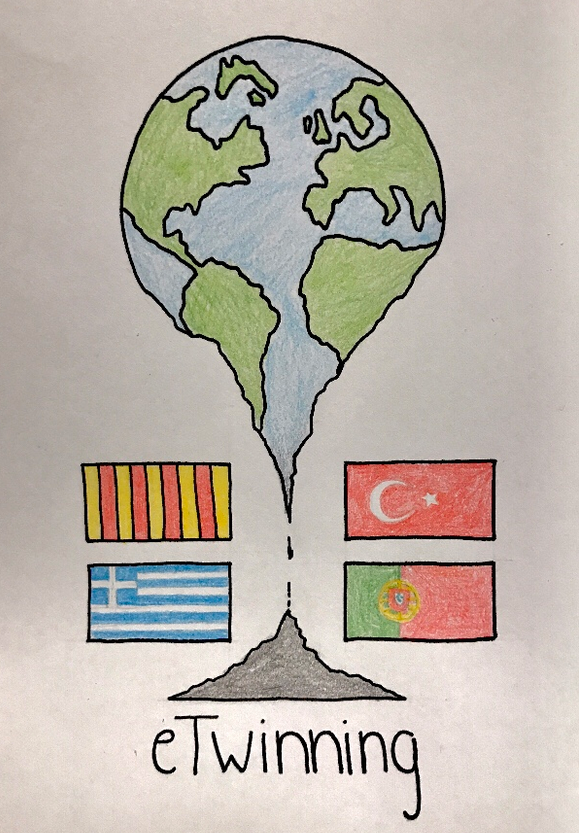 PROJECT PLAN
Some activities done so far
Discussion forums on SUMMITS:

Which news, agreements, commitments have been made by world leader politicians and other influential people in the UN Climate Change Summit  in New York (21-23 Sep 2019) and in Madrid (2-13 Dec 2019)?





What is your opinion? What should be done?
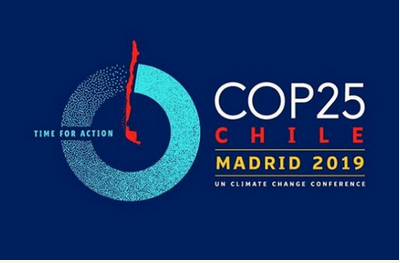 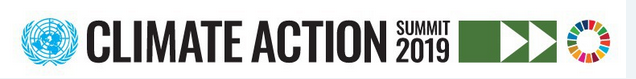 Learn about climate change & what politicians are or are not doing
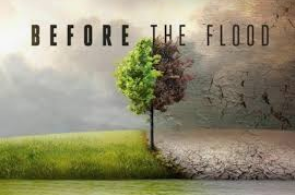 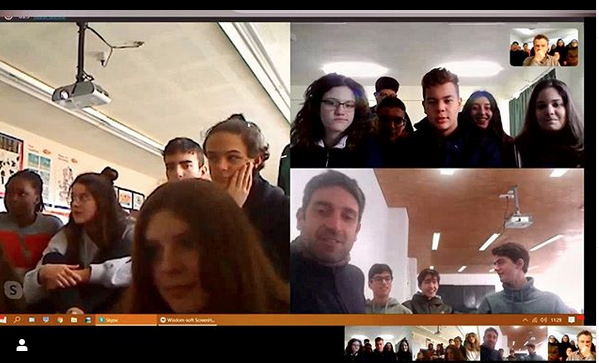 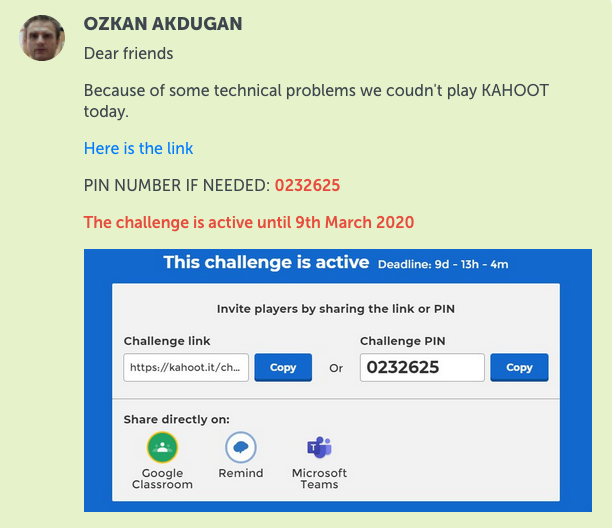 Create infographics and Virtual Reality Galleries in transnational groups in 9 different topics
https://www.artsteps.com/view/5e6690199520064e0d7030b8
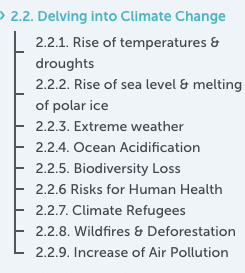 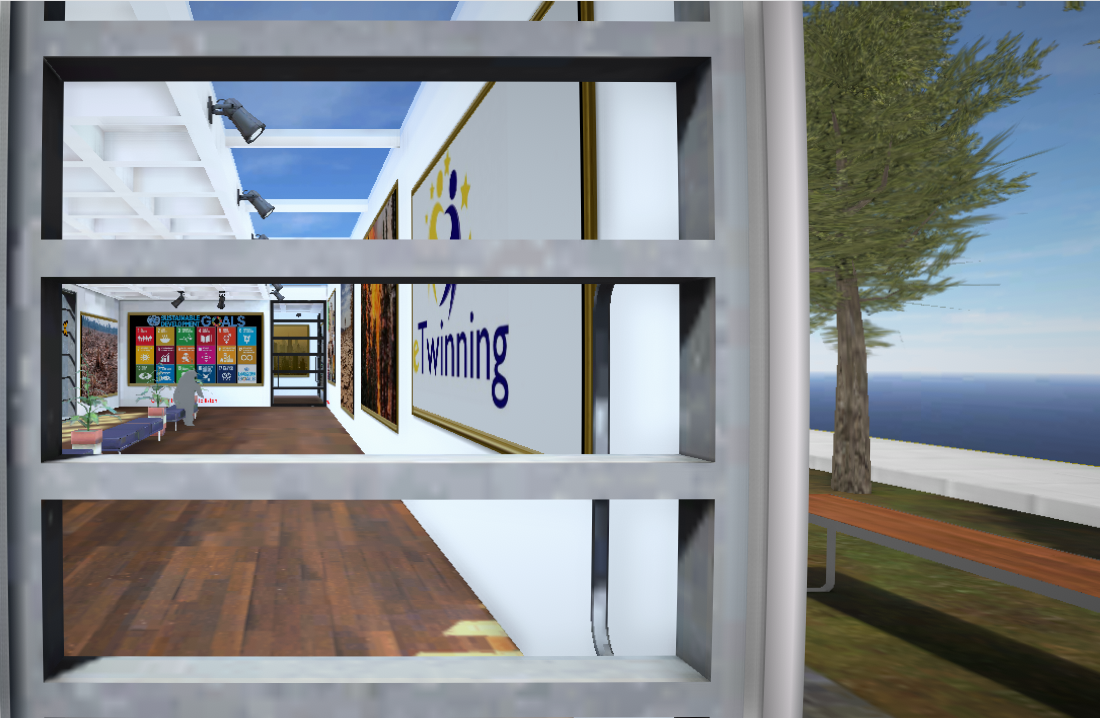 Our climate change map
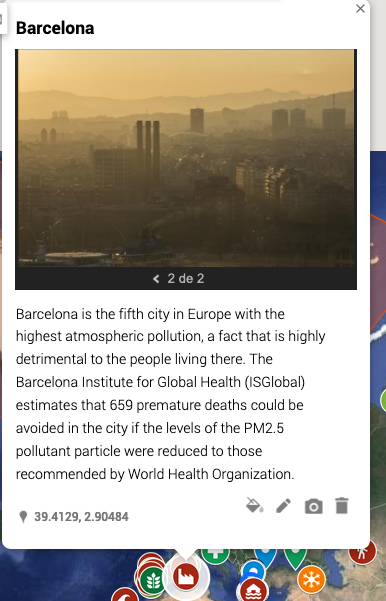 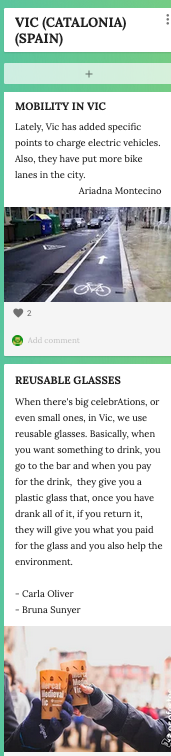 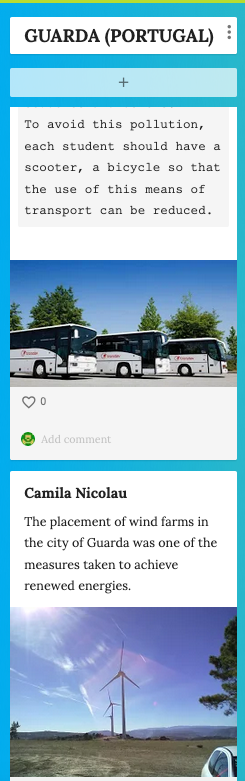 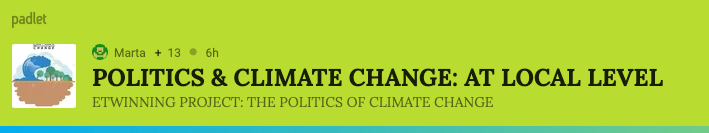 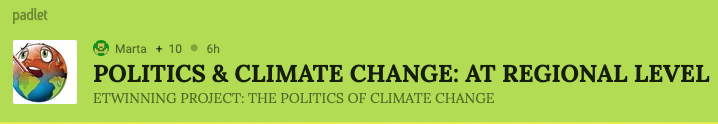 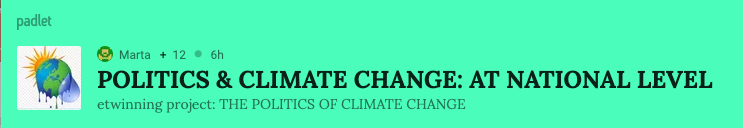 Take part in the UN Actnow Campaign
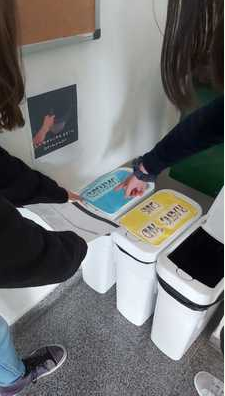 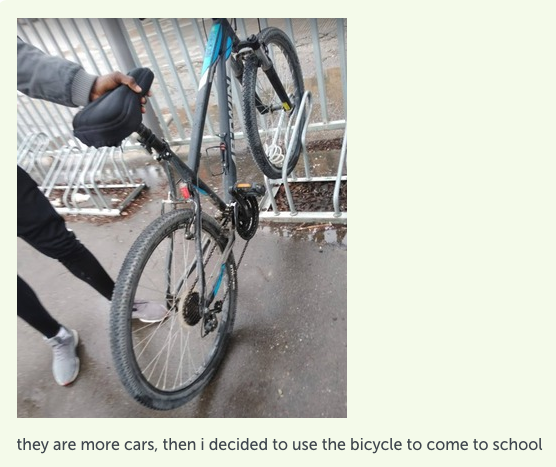 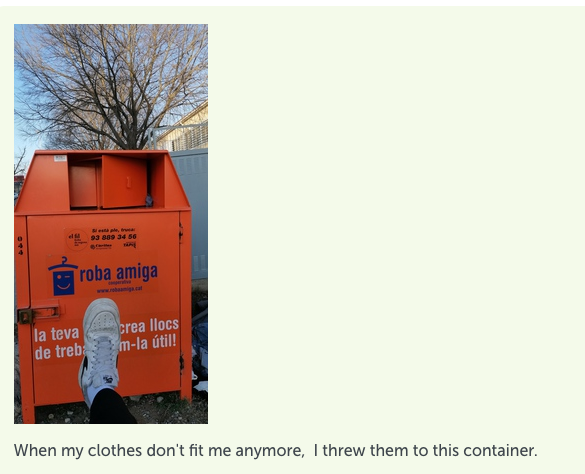 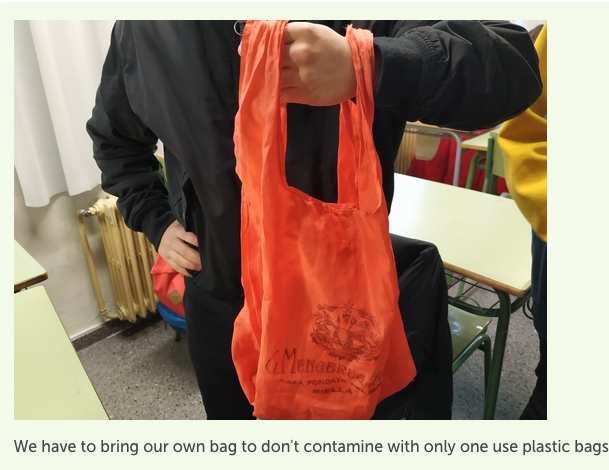 And more is to come
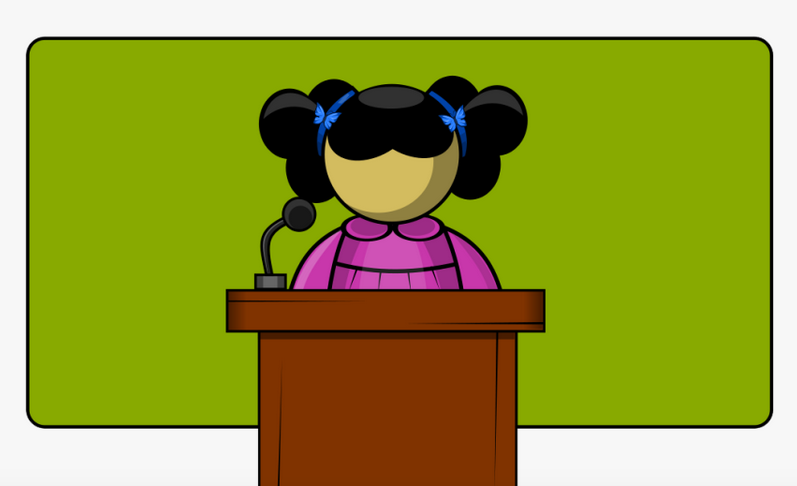 Hope this presentation has proved interesting and inspiring for your future projects

See you in




MARTA PEY
mpey@xtec.cat 
@mpeyprat
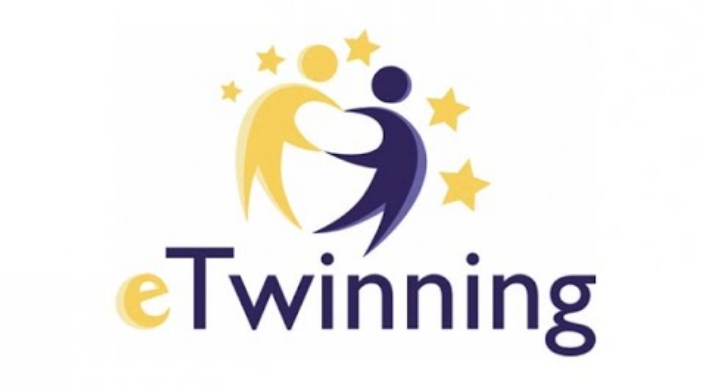